UNIVERSIDADE ABERTA DO SUS
UNIVERSIDADE FEDERAL DE PELOTAS
Especialização em Saúde da Família
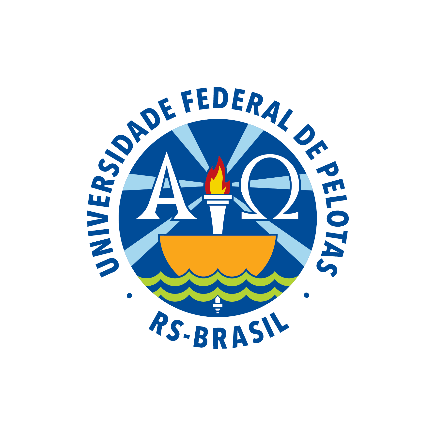 Trabalho de Conclusão de Curso
Melhoria da Atenção ao pré natal e puerperio na UBS/ESF Nossa Senhora do Carmo, Manacapuru/AM
Dra. Rosibel  Rodríguez Sánchez 
Orientadora: Pâmela Volz
Pelotas, 2015
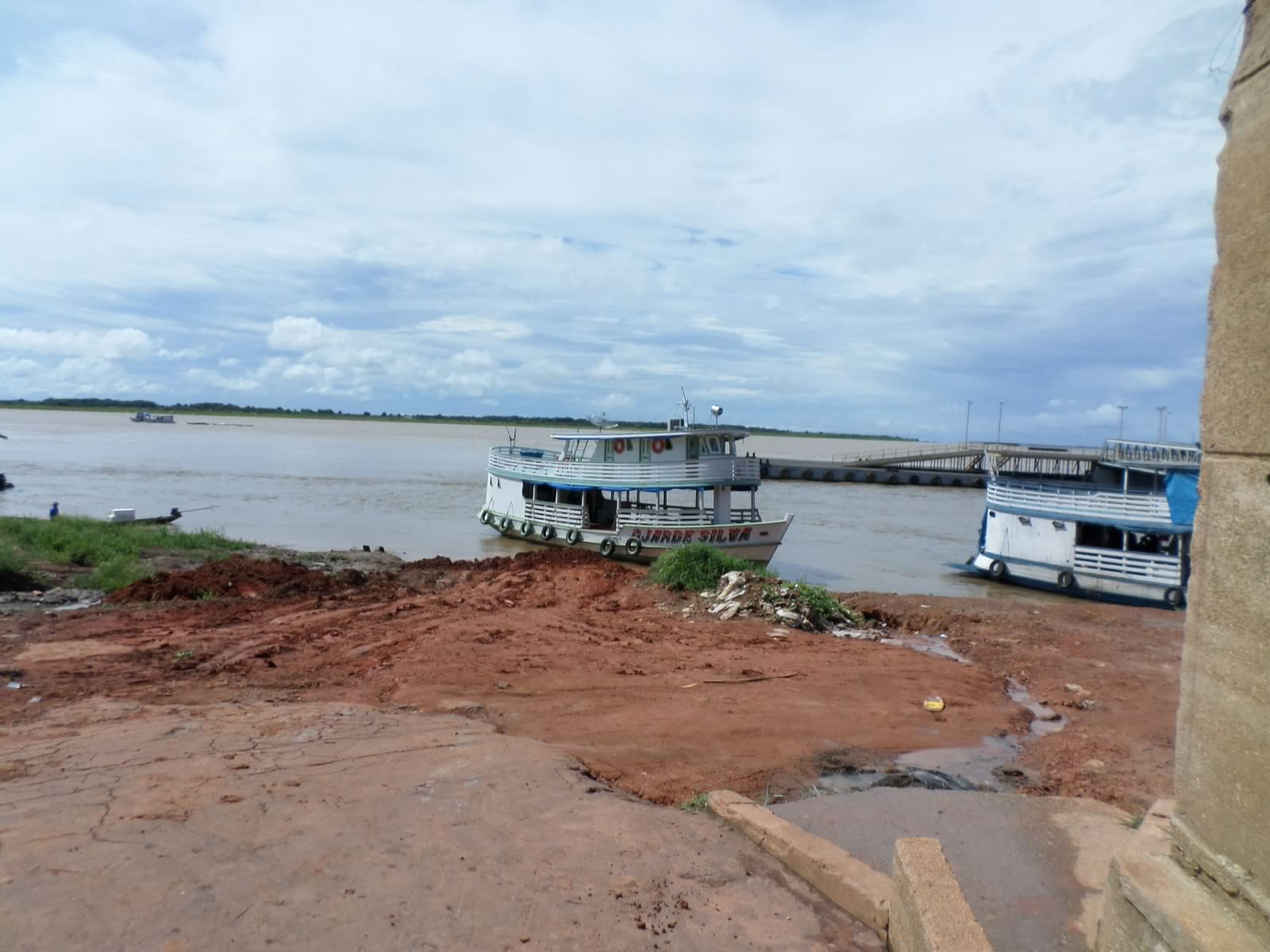 Caracterização do Município
Extensão territorial:7.329,234 km² 
População: 94.175 habitantes
Unidades de saúde : ESF 10 
CAPS :1 
NASF:4
CEO:0
Hospital municipal:1
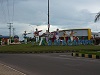 Caracterização da UBS:
UBS Nossa Senhora do Carmo .
População : 4.000 habitantes.
Equipes de saúde: 1.
Estrutura física : Casa alugada.
Serviços: Atendimento clínico, testes rápidos de HIV, Hepatites B e C, Sífilis, Glicemia capilar e curativos .
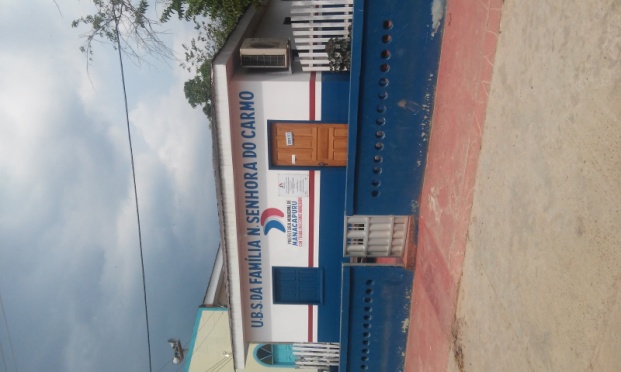 Situação da ação programática antes da intervenção:
32 gestantes (53%) estavam cadastradas na UBS. Destas, 6 (19%) haviam iniciado o  acompanhamento no primeiro trimestre. 
23 puérperas (27%) estavam cadastradas na UBS. Destas, 15 (65%) haviam consultado antes dos 42 dias após o parto.
25 gestantes (78%) estavam com o atendimento em dia e 6 puérperas (26%) tinham a consulta puerperal registrada.
23 gestantes (72%)  haviam realizado a vacina  contra Hepatite B, 19 (59%) haviam realizado a vacina antitetânica, 5 haviam realizado o exame ginecológico por trimestre e 3 (9%) gestantes haviam realizado a avaliação de saúde bucal.
15 (65%) puérperas receberam  orientações   sobre educação  em saúde. 
7 puérperas (30%) haviam realizado o exame  ginecológico.
Havia escassa participação comunitária.
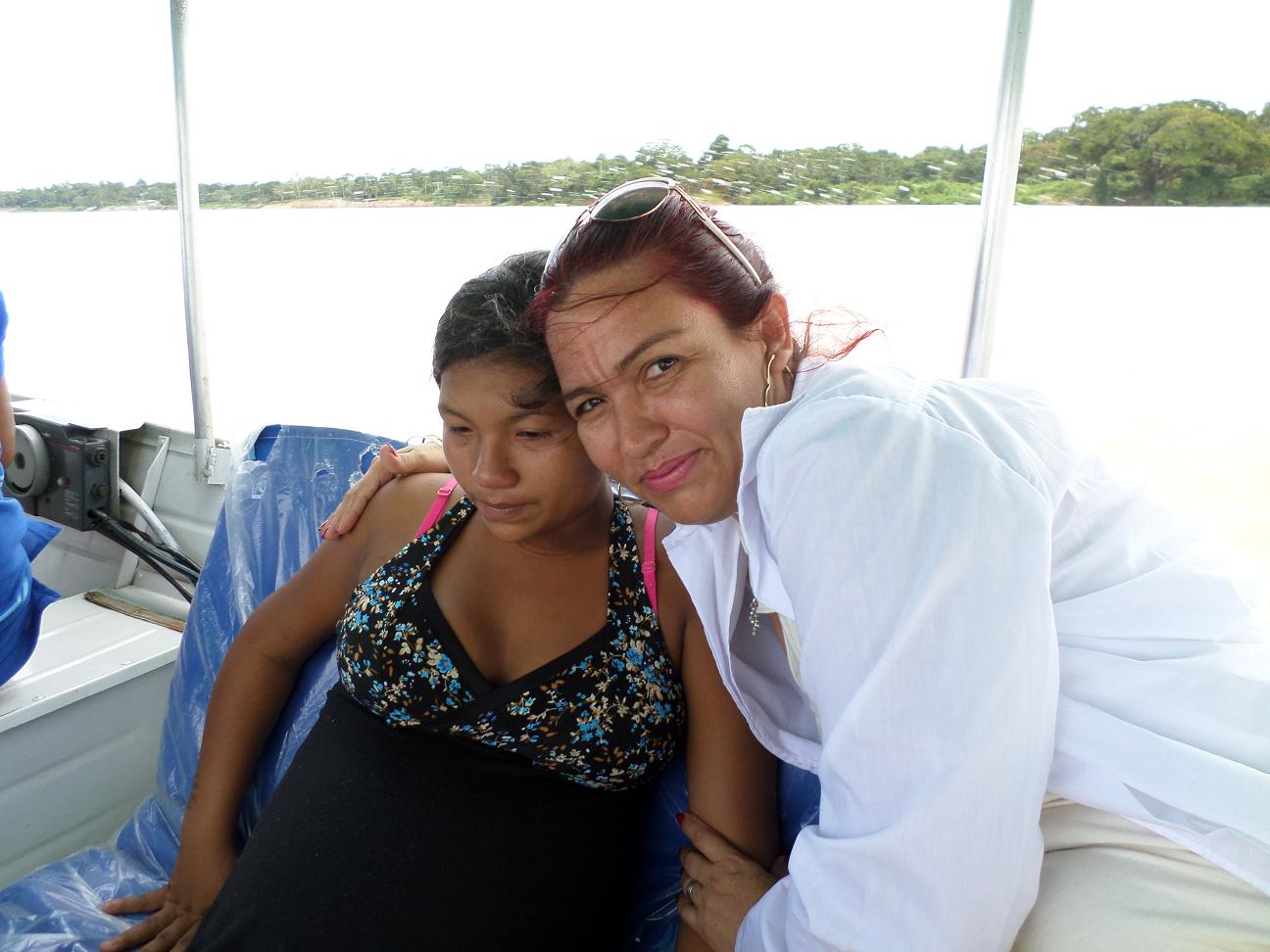 Objetivo Geral
Melhorar a atenção ao pré natal e puerpério na UBS/ESF Nossa Senhora do Carmo,  Manacapuru/AM.
Metodologia - Logística
A logística foi providenciada com antecedência
Meta 2.4 . Garantir a  100% das gestantes a realização de  todos os exames laboratoriais   de acordo com protocolo
Meta 2.5.  Garantir a 100% das gestantes a suplementação de ferro e acido fólico de acordo com o protocolo
Todas as metas foram atingidas e 100% das gestantes realizaram os exames laboratoriais e receberam suplementação de ferro e ácido fólico.
Objetivo 4. Melhorar o registro das informações
Meta 4.1. Manter registro na ficha de acompanhamento/espelho de pré natal e puerperio  de 100% das  gestantes  que consultam no serviço.
Objetivo 5. Realizar avaliação de risco
Meta 5.1. Realizar avaliação de risco em 100% das gestantes  cadastradas no  programa.
As metas foram atingidas e 100% das gestantes tiveram seu atendimento registrado na ficha espelho.
Objetivo 6. Promover a saúde no pré-natal .
Meta 6.1. Garantir a 100% das gestantes orientação nutricional  na gestação 

Meta 6.2. Promover o aleitamento materno junto a 100%  das gestantes ;

Meta 6.3. Orientar a 100% das gestantes sobre os cuidados  com o recém nascido ;

Meta 6.4. Orientar a 100% das gestantes sobre anticoncepção após  o parto.
 
Orientar a 100% das gestantes sobre os riscos do tabagismo e do uso de álcool e drogas.
 
Meta 6.5. Orientar a 100% das gestantes sobre higiene bucal .
As metas foram atingidas e 100% das gestantes receberam as orientações.
Objetivo 2. Melhorar a qualidade da atenção as puérperas na Unidade de Saúde
Meta 2.1. Examinar as mamas em 100% das puérperas cadastradas no programa 

Meta 2.2. Examinar o abdome em 100% das puérperas cadastradas no programa.
As metas foram atingidas e 100% das puérperas tiveram as mamas e o abdome examinados.
Meta 2.4. Avaliar estado psíquico em 100% das puérperas cadastradas no programa.

Meta 2.5. Avaliar intercorrências em 100% das puérperas cadastradas no programa

Meta 2.6. Prescrever à 100% das puérperas um dos métodos de anticoncepção.
100% das metas foram atingidas.
Objetivo 3. Melhorar a adesão das mães ao puerpério
Meta 3.1. Realizar busca ativa em 100% das puérperas que não realizaram a consulta de puerpério ate 30 dias após o parto
As metas foram atingidas e 100% das puérperas receberam busca ativa
Objetivo 5.Promover a saúde das puérperas
Meta 5.1. Orientar 100% das puérperas cadastradas no programa sobre os cuidados do recém-nascido.

Meta 5.2. Orientar 100% das puérperas cadastradas no programa sobre aleitamento materno exclusivo.

Proporção de puérperas que receberam orientação sobre planejamento familiar.
Mês 1: 100%/4
Mês 2: 90,9%/10
Mês 3: 100%/2
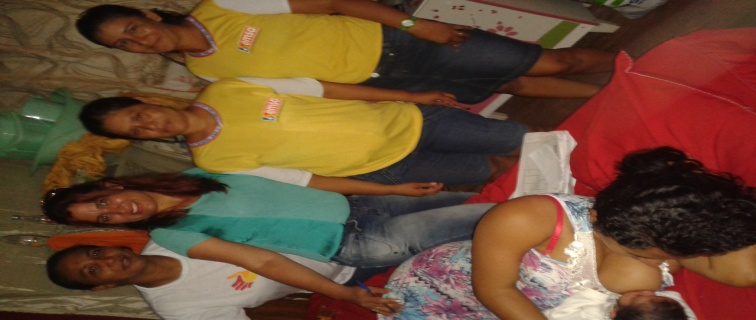 DISCUSSÃO
Importância para a equipe:

Participação integrada de toda a equipe desde os agentes comunitários de saúde até o gestor do posto, melhorando as relações interpessoais  e  de trabalho. 
Mostrou a importância das atividades educativas sistemáticas,  tanto coletivas como individuais.
A equipe foi capacitada sobre o protocolo de atendimento ao pré natal e puerperio e sobre acolhimento
Ajudou para definir as atribuições dos  profissionais  da equipe  com relação a consulta de pré natal e puerperio
Importância para o serviço:

Melhoria dos registros.

Organização da ação programática.

Qualificação da atenção com destaque para a captação precoce das gestantes e das puerperas .

Ampliação da cobertura de atenção ao pré natal e puerperio .

Impacto sobre outras ações programáticas (Puericultura e Planejamento familiar ).
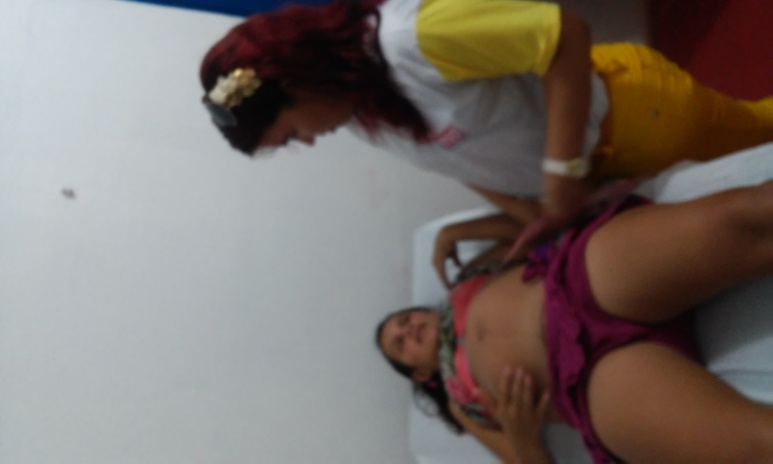 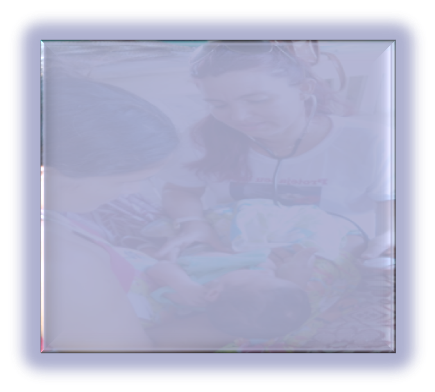 Para a comunidade:


Favoreceu adesão das gestantes e puerperas  com a atenção ao pré-natal e puerperio.  

 Melhoria do controle social. 

Melhoria do estado de saúde e nutricional das gravidas e das puerperas . 

Redução das necessidades de internamento. 
.
Nossa intervenção já está incorporada à rotina da unidade
 
Flexibilidade na agenda para os atendimentos às  gestantes e as puerperas .

Registros adequados nos prontuários das gestantes e das puerperas .
 
Monitoramento  do comparecimento das gestantes das puerperas
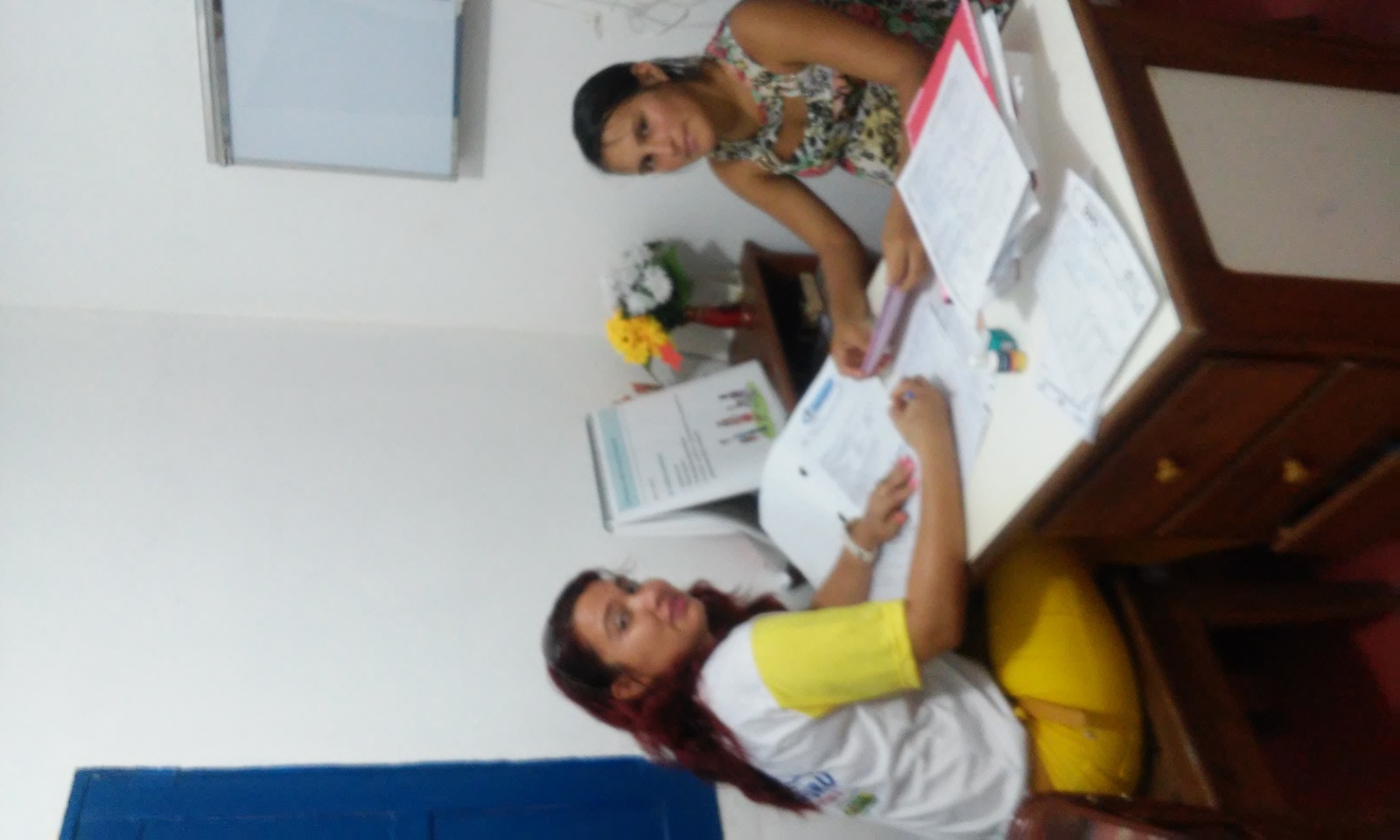 Reflexão critica do aprendizagem
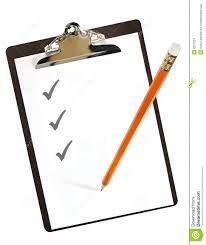 A participação no fórum de saúde não foi como deveria ser, em parte pelas dificuldades com a internet e em parte pelas dificuldades com a linguagem.
O planejamento da intervenção (unidade 2) e a própria intervenção (unidade 3) serviram como importante ferramenta para trabalhar com vista a alcançar nosso objetivo de melhorar  a atenção ao pré-natal e puerperio .
Os estudos da prática clínica ajudaram na qualificação e também na prática profissional.
O curso possibilitou que pudéssemos fazer o trabalho final da especialização.
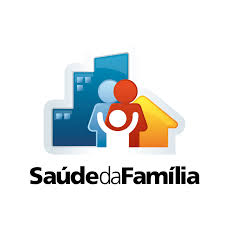 Os aprendizados mais relevantes do curso:

O curso de especialização em saúde da família aportou as ferramentas necessárias para transformar a realidade de nossa unidade.
Permitiu identificar os principais problemas de saúde da comunidade e intervir sobre eles. 
Possibilitou o conhecimento e divulgação da carta dos direitos dos usuários e das atribuições dos profissionais.  
Facilitou  o  vínculo com a equipe de trabalho e o estabelecimento de parcerias com a comunidade e com os gestores.
Disponibilizou os protocolos do Ministério da Saúde brasileiro e as diretrizes para o diagnóstico e tratamento de diversas doenças no Brasil. 
Favoreceu a ampliação dos conhecimento da língua Portuguesa.
MUITO OBRIGADO
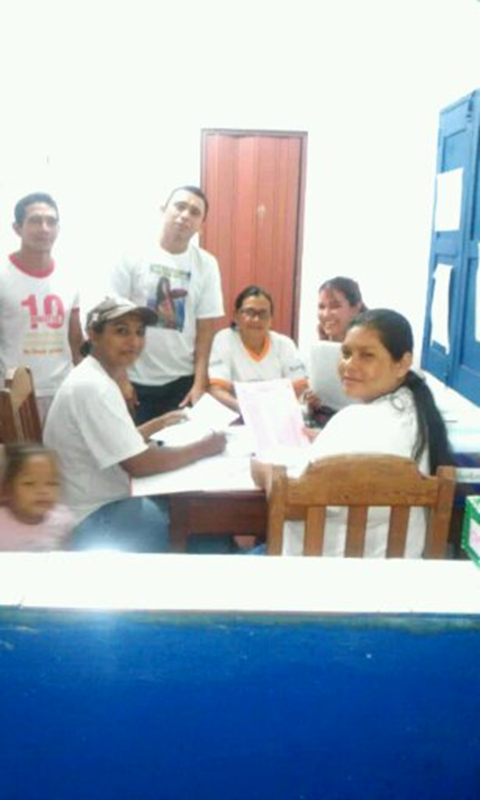